ISNE101
Week 5
Dr. Ken Cosh
Networks Recap
What were the features of: 
    Centralised Network
    Decentralised Network
    Distributed Network

Speeding Up the Network
    Caching
    Routing
    Multiple Route Efficiencies
This Week
It's Time for a "Revolution"

The revolution of Social Networks and Social Media

So Lets talk about "Web 2.0"
Definitions
Social Networks

    "Family, and friends and their families, that together create an interconnected system through which alliances are formed, help is obtained, information is transmitted, and strings are pulled. In an organizational setting, it usually constitutes the group of one's peers, seniors, and subordinates who provide privileged information on how to get things done, how the power structure operates, and who holds the strings at present."
BusinessDictionary.com
Definitions
Web Based Social Networks

    "Any website designed to allow multiple users to publish content themselves. The information may be on any subject and may be for consumption by (potential) friends, mates, employers, employees, etc. The sites typically allow users to create a "profile" describing themselves and to exchange public or private messages and list other users or groups they are connected to in some way."
    Dictionary.com
Definitions
Social Media

    "participatory online media that utilizes the group to write and direct content, rather than a read-only media. Allows for direct contact between participants"
UrbanDictionary.com
Definitions
Web 2.0

    "Web 2.0 (or Web 2) is the popular term for advanced Internet technology and applications including blogs, wikis, RSS and social bookmarking. The two major components of Web 2.0 are the technological advances enabled by Ajax and other new applications such as RSS and Eclipse and the user empowerment that they support."
Whatis.com
Traditional View
"New" View
Information is Changing
Information R/Evolution
Mwesch

http://www.youtube.com/watch?v=-4CV05HyAbM
Characteristics of Information   OR
Assumptions about Information
*It is a thing
*It has a logical place
*Where it can be found
    On a Shelf
    In a File System
    In a Category
*Managing Information is Managing Categories
*It Requires Experts
*And is still hard to find.

! ! ! Digital Information is Different ! ! !
It's an Information Revolution
The responsibility to
    Harness
    Create
    Critique
    Organise
    Understand
is on Us

Are we Ready?
Information is Changing
The Machine is Us/ing Us
Mwesch

http://www.youtube.com/watch?v=NLlGopyXT_g
How did it happen?
XML Separates Form from Content

With Form separated from Content, users did not need to know complicated code to upload content to the web.

We'll need to rethink a few things...
            copyright                governance
            authorship              privacy
            identity                   commerce
            ethics                      love
            aesthetics               family 
            rhetorics                 ourselves
Assignment
How has Web 2.0, and how is Web 3.0 affecting the way we think about…Group A,E,I: Copyright, Authorship & Identity

Group B,F,J: Ethics, Aesthetics, Rhetorics

Group C,G,K: Governance, Privacy, Commerce

Group D,H,L: Love, Family, Ourselves
Groups A,E,I – Copyright, Authorships & Identity
A
CHIRATTIYA  MOONSRI, MYAT MIN  AUNG, KRITSANAPAT  KHOWKET, AUNG KHANT MIN MYAT 
E
MAY MYAT MIN HTUN, KITSAPAT  PORNSANNUWAT, WASALSAYA  AUTTARAPAYOM, TANAKIAT  SUPAKAM 
I
POJCHARAPON  SANGKHUM, NITIPAT  HARNYUT , MIN SWAN PYEI , THANAKIT  TAJANAN
Groups B,F,J – Ethics, Aesthetics, Rhetorics
B
PREMPRACHA  NAMCHAI , TEERAPHAT  KULTHI , TANA  KANAYART , ZHU  JINHUI 
F
JIRUNTORN  PHOOYAEM , QIAN  HAO , PAKJIRA  PRASONGJEEN , EUNT MIN THAN SIN 
J
TANAKORN  FAIKRATOK , AUNG HPONE MYAT , JOWITA TIDA  WISNIEWSKI , PATCHARAPOL  SONGSAKUL
Groups C, G, K - Governance, Privacy, Commerce
C
APILUK  BUALUANG , NUTTHIRA  INTAMOON , DAVISA  TANJARAT , KYAW PHYO PAING 
G
GON  KODAMA , PATTARADANAI  MAYOON , KRITTAMETH  PANTHAROT , CALEB  JIREH  DILIG 
K
EI THANDAR BO , SHIN THANT AEIN , KIRAN JOHN ROZEMA , AUNG KHANT
Groups D, H, L – Love, Family, Ourselves
D
PEERAWIT  MANEEKIANG , KYAW SWAR HEIN , MAY PHOO KYAW , JIRAYU  ARHENGTRAKUN 
H
NATNICHA  PUSSARUNGSEE , CHARLES LAPHAI GUM SAN AUNG , HNIN PWINT PHYU , SWETTACHOT  PEKTAPIN 
L
NAWAPHAT  PANYA , JIDAPHA  SUWANNATHEP , KHIN CHAW SU LWIN
Early Social Networks
BBS
    Bulletin Board System
    Late 70s / Early 80s
    Complex computer language
    Breeding ground for social rejects & boring, reclusive nerds!
    A central node where users could connect, communicate & download files / games etc.
    Dialled up connection via phone
    Usually only local people, due to phone charges
    Text only exchanges @ Glacial Speed!
    Slowly gained popularity through to the 90s - LUBBS
The internet kicks in
AOL
    Member profiles
    Member created communities
    Messenging service

Classmates.com
    Originally no profiles
    But could search for old school colleagues

sixdegrees.com
    Create / Surf profiles, create groups, invite friends
    Inviting friends was too pushy/spammy (then)
2002
Friendster.com
    "A dating site that isn't about dating"    
    Connecting people through common bonds 

LinkedIn.com (2003)
    Serious, sober approach
    Not a playground for former classmates
    A business networking resource

MySpace.com (2003)
    Hipper / Cooler than Friendster
    Attracting many friendster's with music & videos
Facebook
2004 - Harvard Only product peddling
2006 - General public

Massive investment
Easy to use
Lots of features
Other Sites
Orkut - (Brazil / India)
Skyrock - (France, Belgium, Switzerland)
Multiply - (Philippines)
Mixi - (Japan)
Qzone - (China)
Badoo - (Europe)
Nasza-klasa - (Poland)
Odnoklassniki - (Russia)
VKontakte - (Russia)
Blogging
Bebo - Blog Early Blog Often (2005)

Twitter - 2006
    Do we really need to know that you are drinking coke?
    But, it has handled real time search in a new unique way!
5 Ways  Social Media Changes the way we work…
Social Media Goes Company Wide
Email Use Declines as better communication channels open
Social Media command centres become mainstream
Social Media compliance becomes a priority
International & Niche Social Networks present new challenges
5 ways
Facebook was launched in 2004
Evolved from dorm room to boardroom 

73% of Fortune 500 active on Twitter
80% of executives believe social media engagement lead to increased sales
Social Media Goes Company Wide
Social Media
a tool for the Marketing Department?
Transaction Based -> Relationship Based?

McKinsey - $1.3 Trillion in untapped value from social networks through “improved communications & collaborations within and across enterprises”

Social Media to become the office productivity tool.
Like Email once was
Social Media Goes Company Wide
HR uses Social Media to connect with Job Seekers
Sales teams generate leads, track clients as they move through the “sales funnel”
Operations & Distribution teams forecast supply chains
R&D brainstorm product ideas

Social Media is a serious business tool
Email use declines as better communication channels open
Email
Great for FORMAL, ONE to ONE correspondence
but is it great for collaboration?

Wikis?
Instant Messaging?

Why?
Real-Time Communication
Centralised Information Sharing
Email
Unproductive Tool
How long do you spend replying to emails?
Linear – NOT collaborative
Back and forth, not community based
Not Social
The right tool for discussions?
The inbox Black Hole
How big is your black hole?
Sharing Documents by Email
Can you edit, translate…?
Better tools?
Yammer? Chatter?
Google Wave?
Google Docs…. (sorry)… Google Drive…

Virtual Work Groups
Centralised Message Boards

Unlock the “dark matter” in the “black hole”
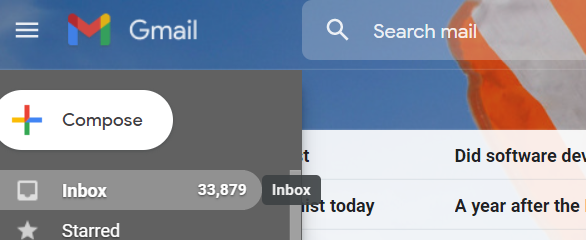 Social Media command centres become mainstream
“BIG DATA”
Client Behaviour
Preferences

How do we make sense of it all?
There is so much data generated!

Companies turn to teams of analysts tracking EVERYTHING
responses to tweets
likes
customer sentiment
Social Media command centres become mainstream
The Smart Centres go Smart?
Any manager, anywhere, can see real time analysis of social metrics, and react.

Nestle tracks customer sentiment
GE speeds up certain electrical grid repairs
Auto industry predicts recalls
Stock price predictions
T-Mobile prevents customer defections
Social Media compliance becomes a priority
June 2012 – Morgan Stanley enters “Twittersphere”
SEC rules govern firm communications with public & share holders
Every tweet is a potential lawsuit

Regulations means all tweets must be “compliant”
Storing a history of tweets
Training staff on appropriate tweeting behavior!

Maintaining compliance – industry specific compliance
International and niche social networks present new challenges
Awesome!!!
We’ve got it figured out!
We have this facebook thing nailed, we’re doing good at twitter, and we’ve got linkedin and google+ in the bag!

Instagram grew by 17,319% 
Pinterest grew by 5,124%

“Offering deeper functionality combined with a lower technical barrier to entry will mean new leaders in social media being created in a matter of days versus weeks and months.” (James Murray, Experian)
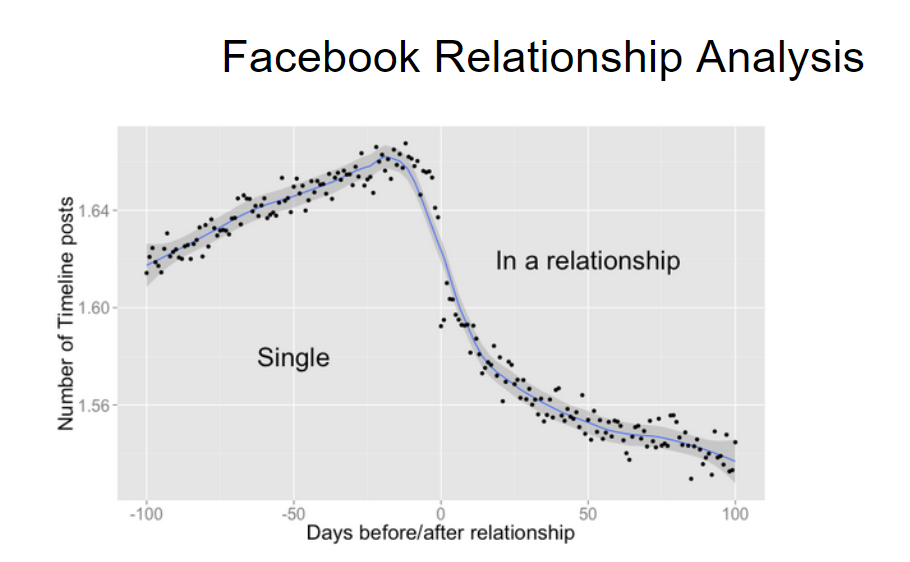 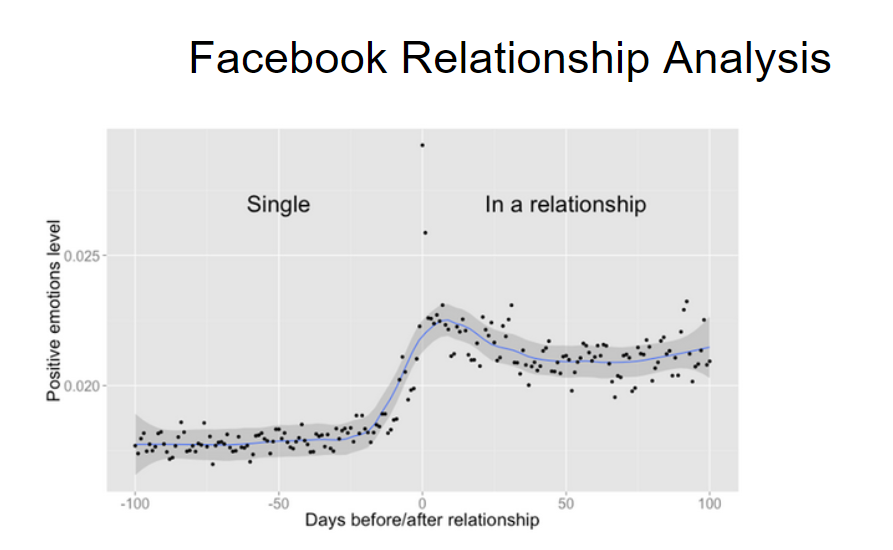 Social Media
What impacts is it having on our life? Our society? Our behaviour? Our Psychology?

Positive Impacts?

Negative Impacts?